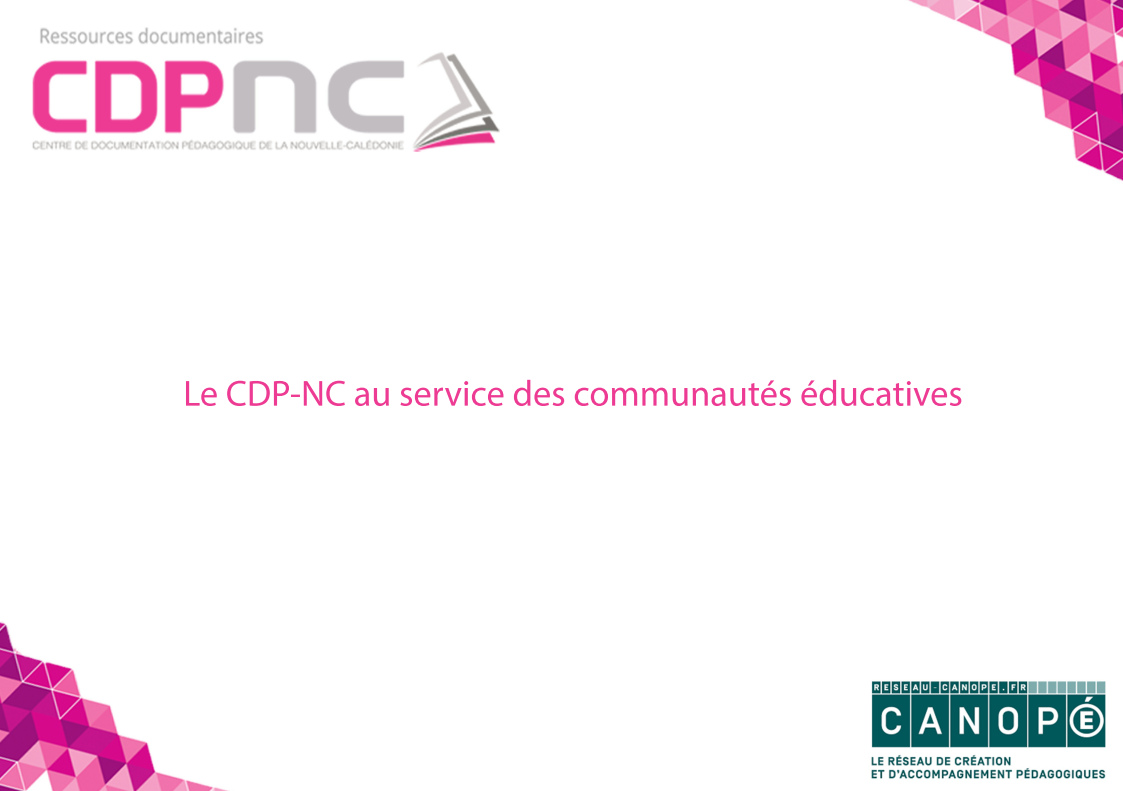 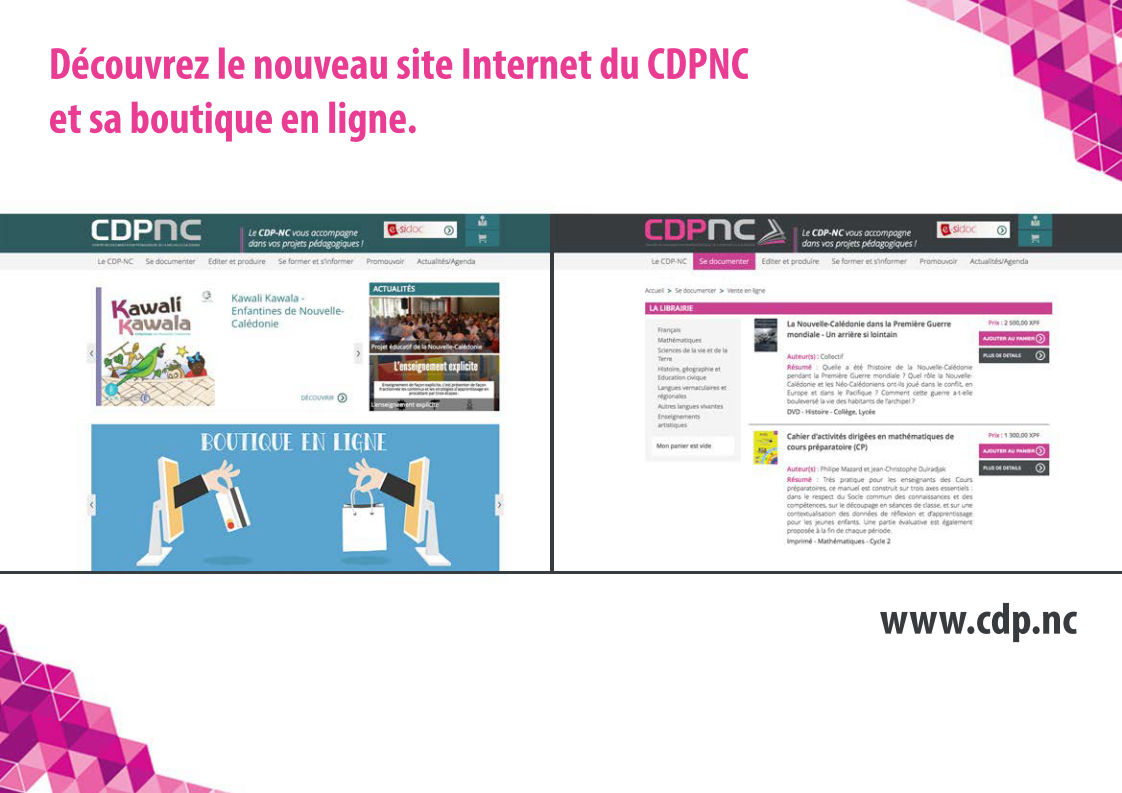 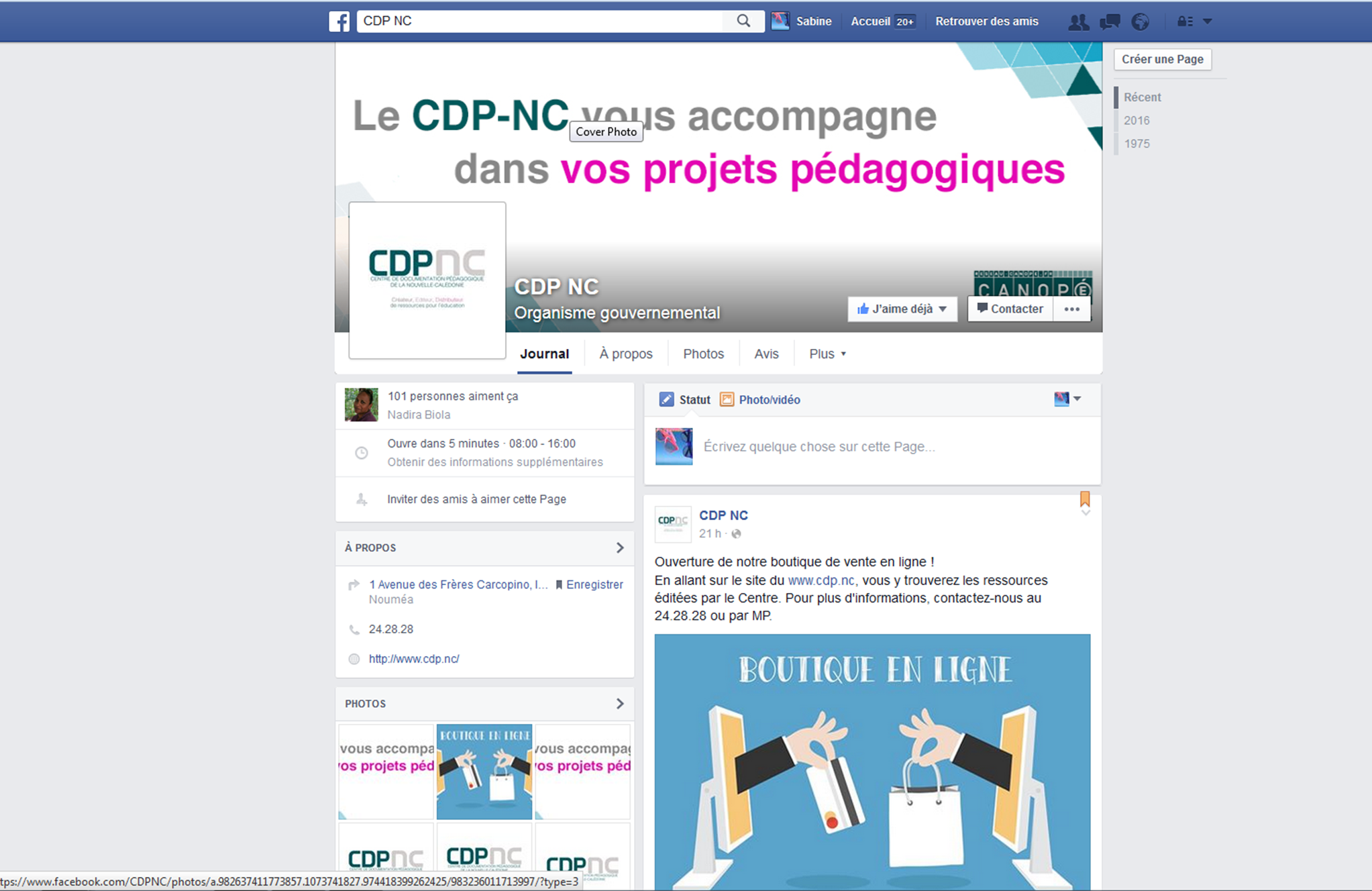 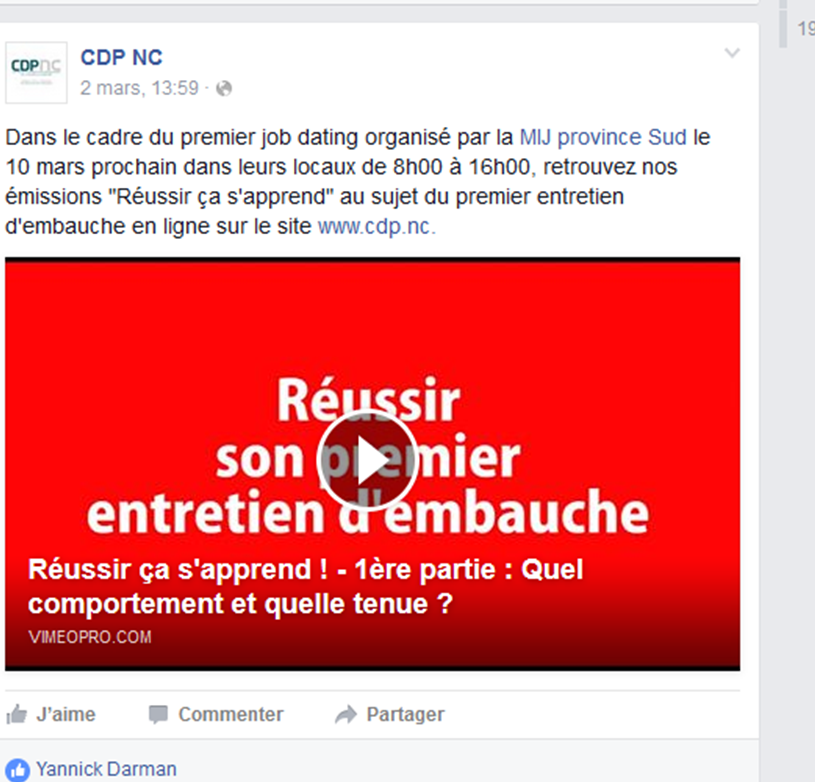 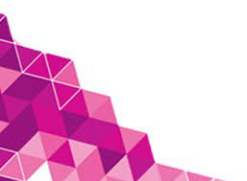 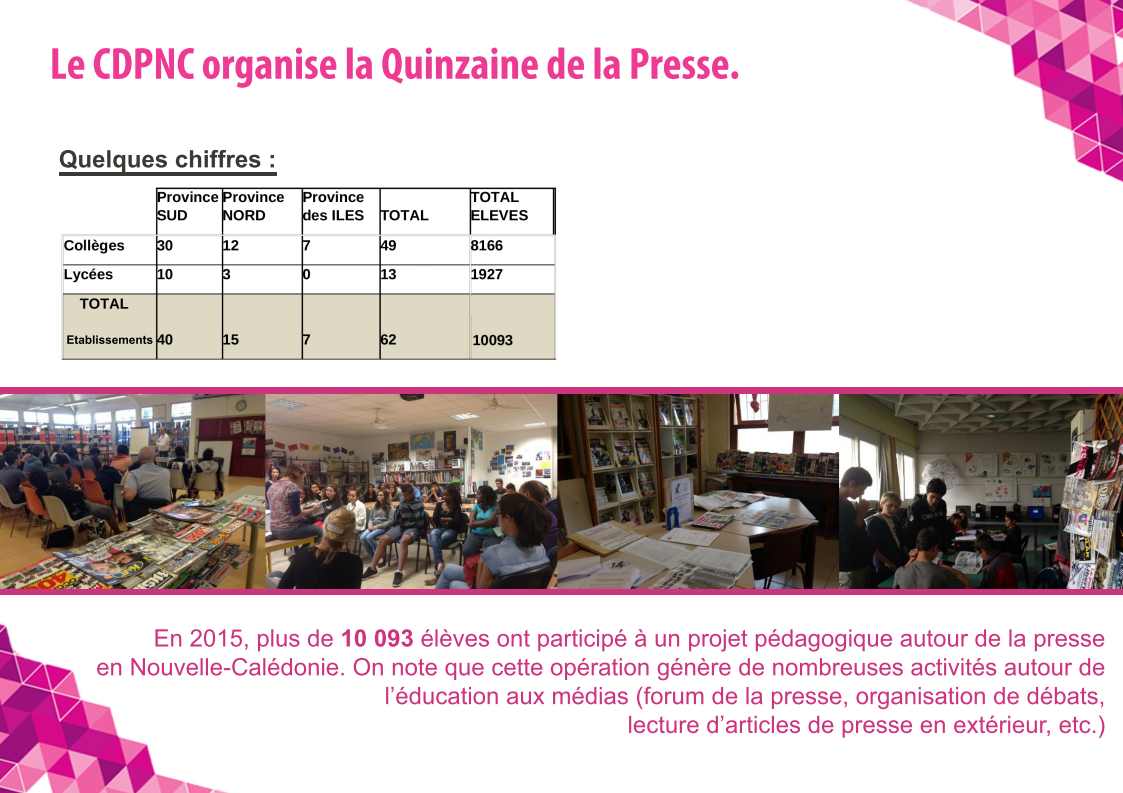 Le CDP-NC organise la Quinzaine de la Presse et des Medias
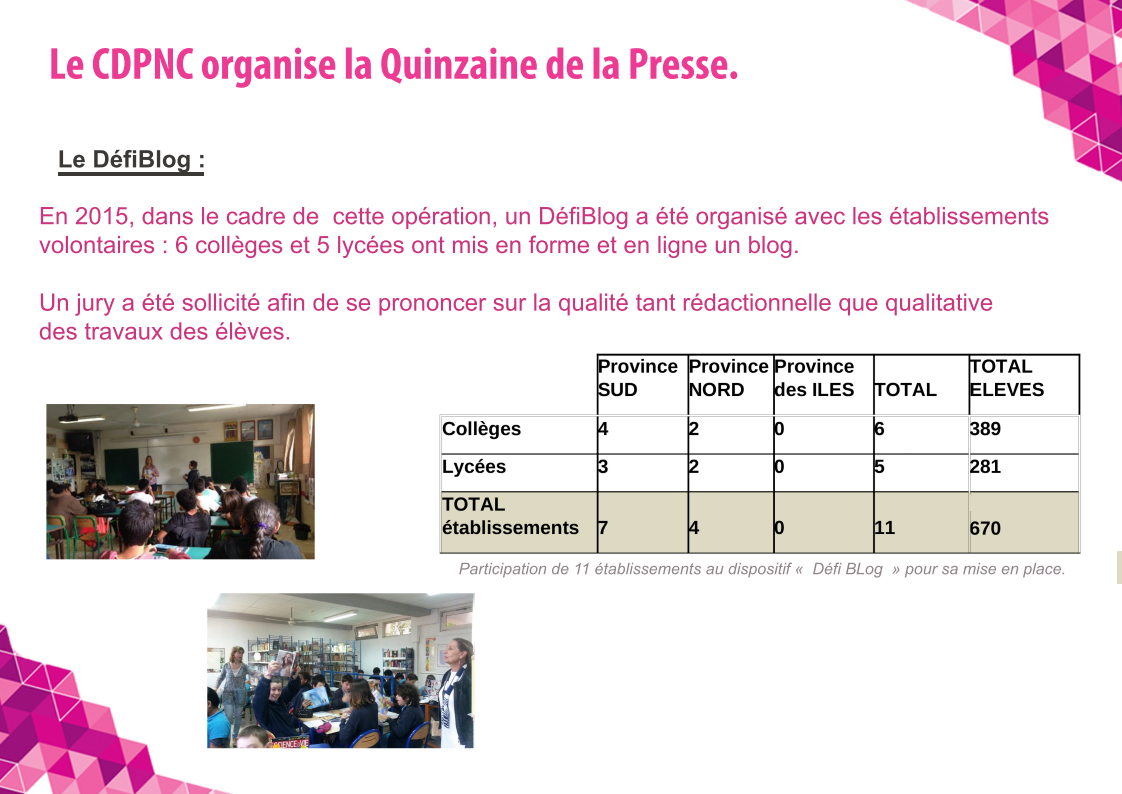 Le CDP-NC organise la Quinzaine de la Presse et des Medias
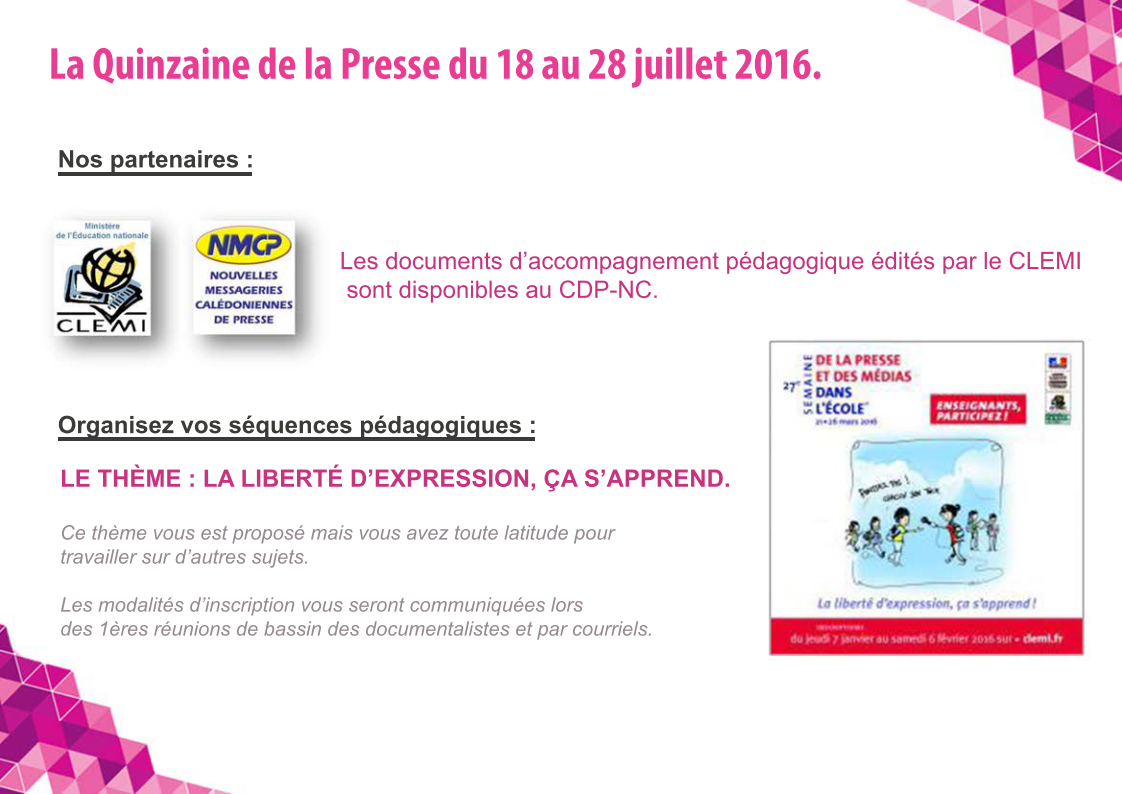 La Quinzaine de la Presse et des Medias
 du 18 au 28 juillet 2016
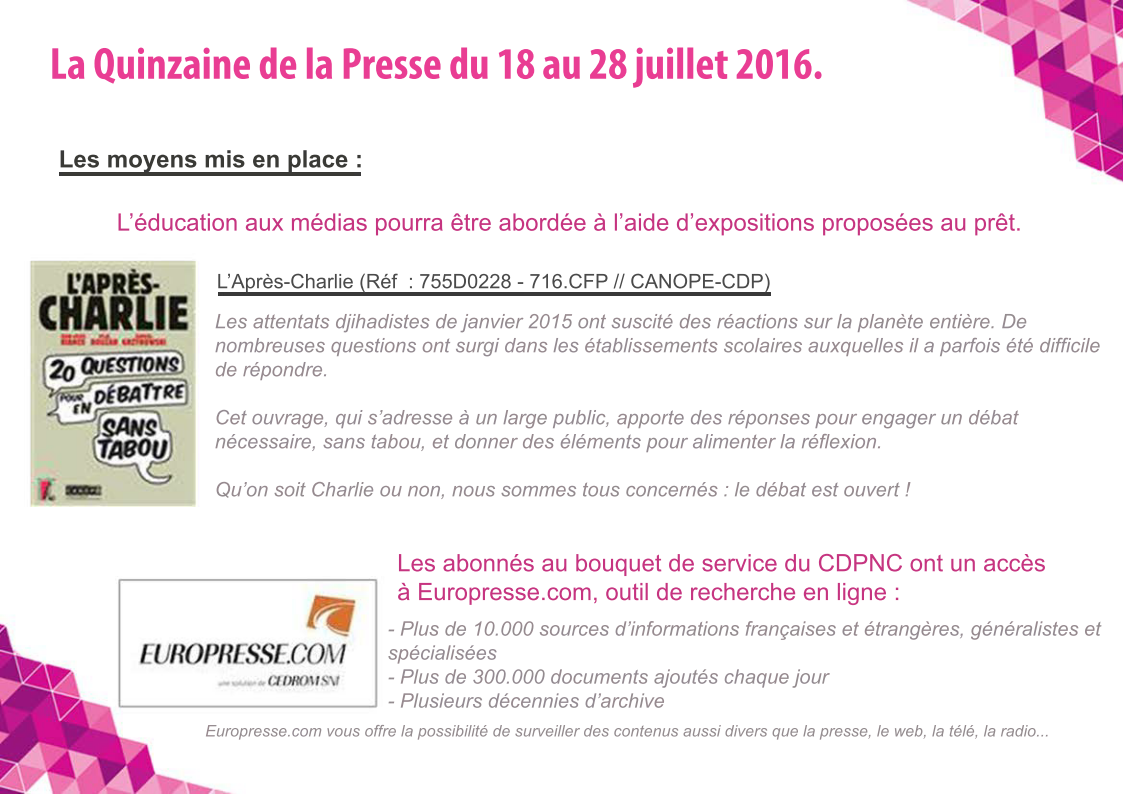 La Quinzaine de la Presse et des Medias
 du 18 au 28 juillet 2016
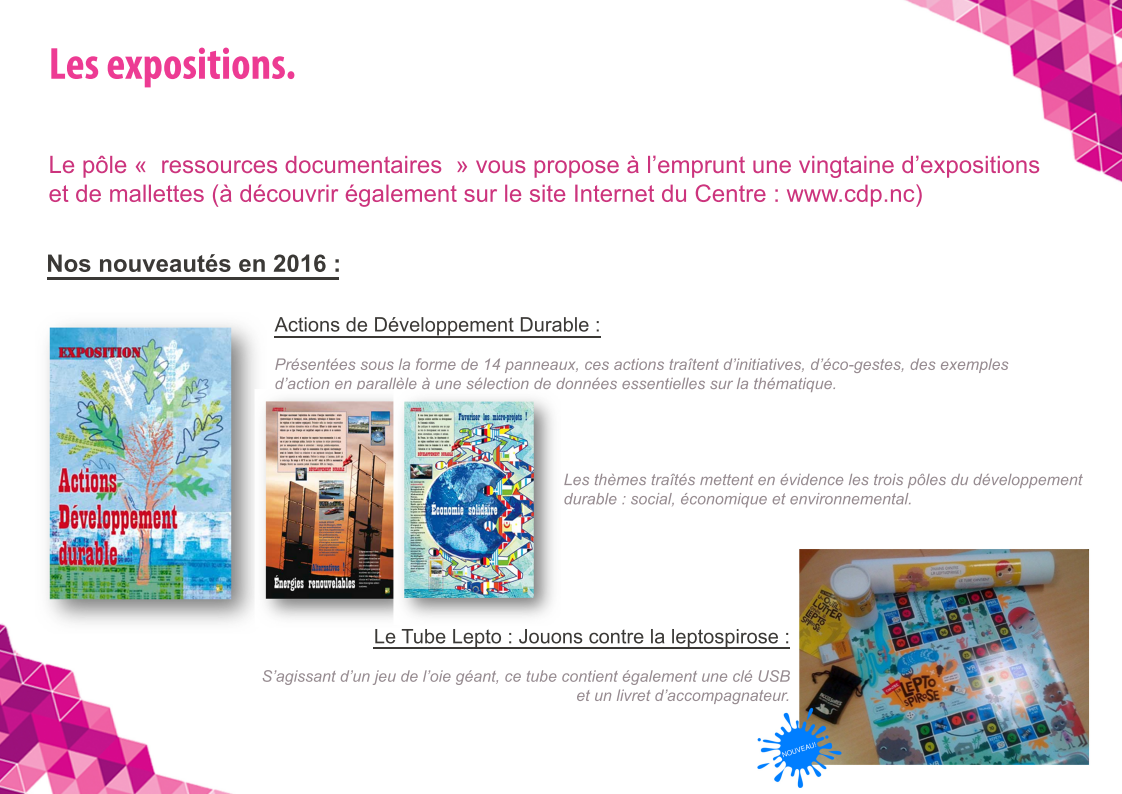 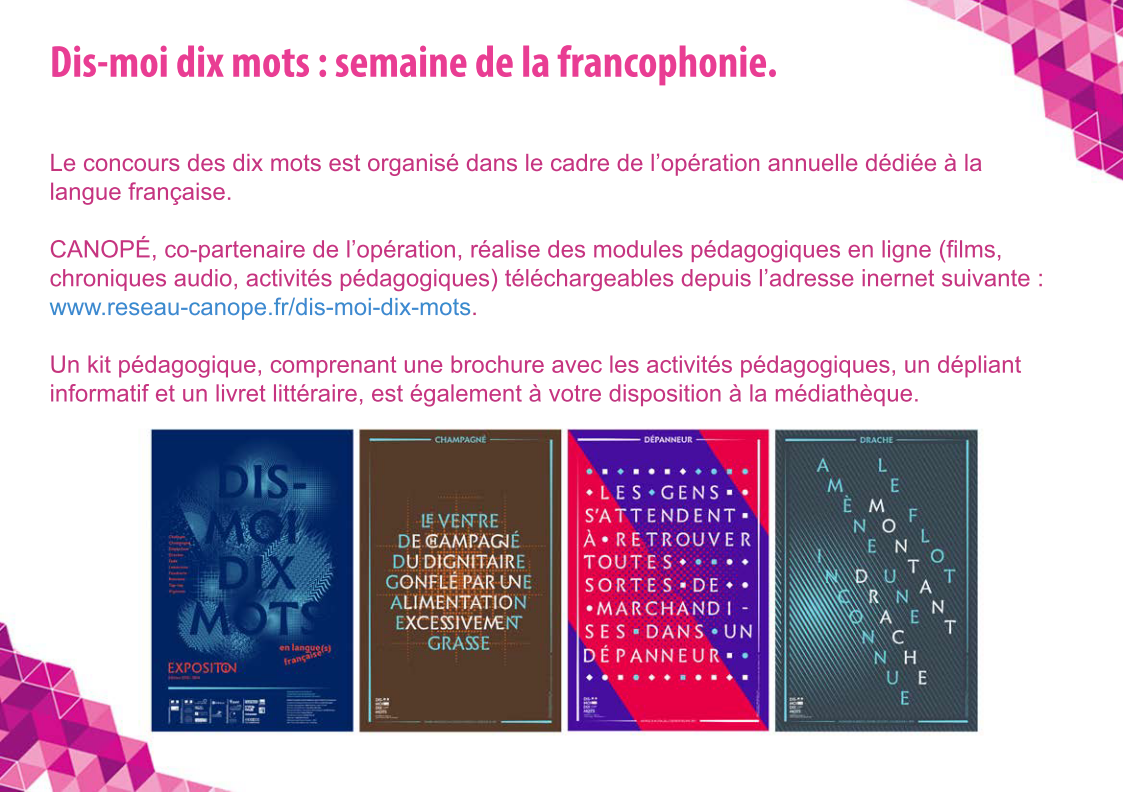 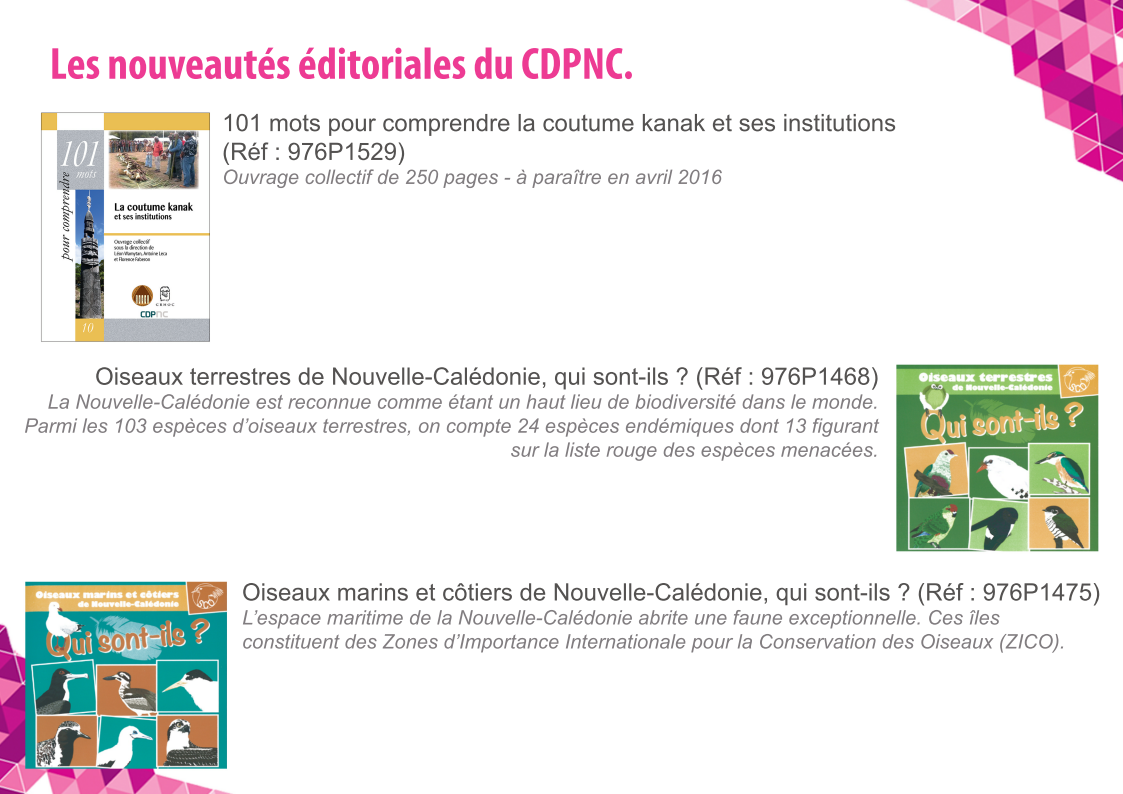 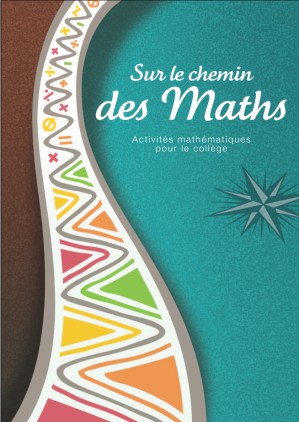 Cahier d’activités de mathématiques au Collège (6-3e) (à paraître)
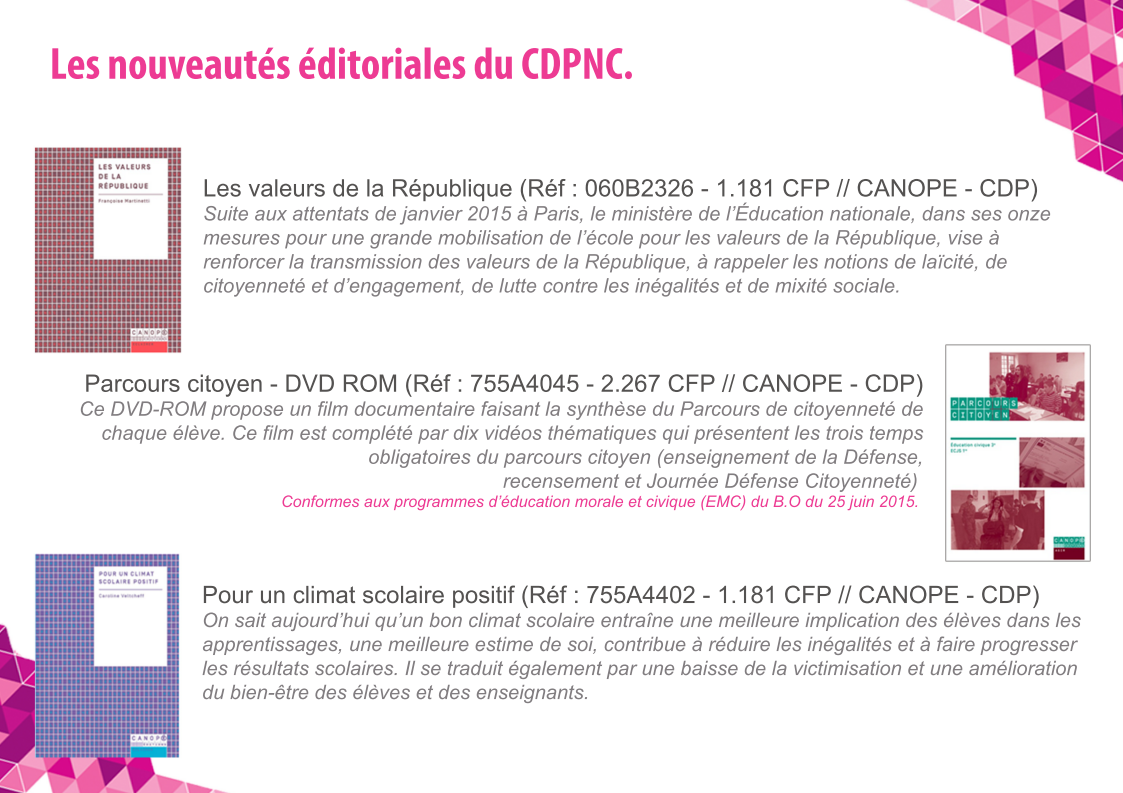 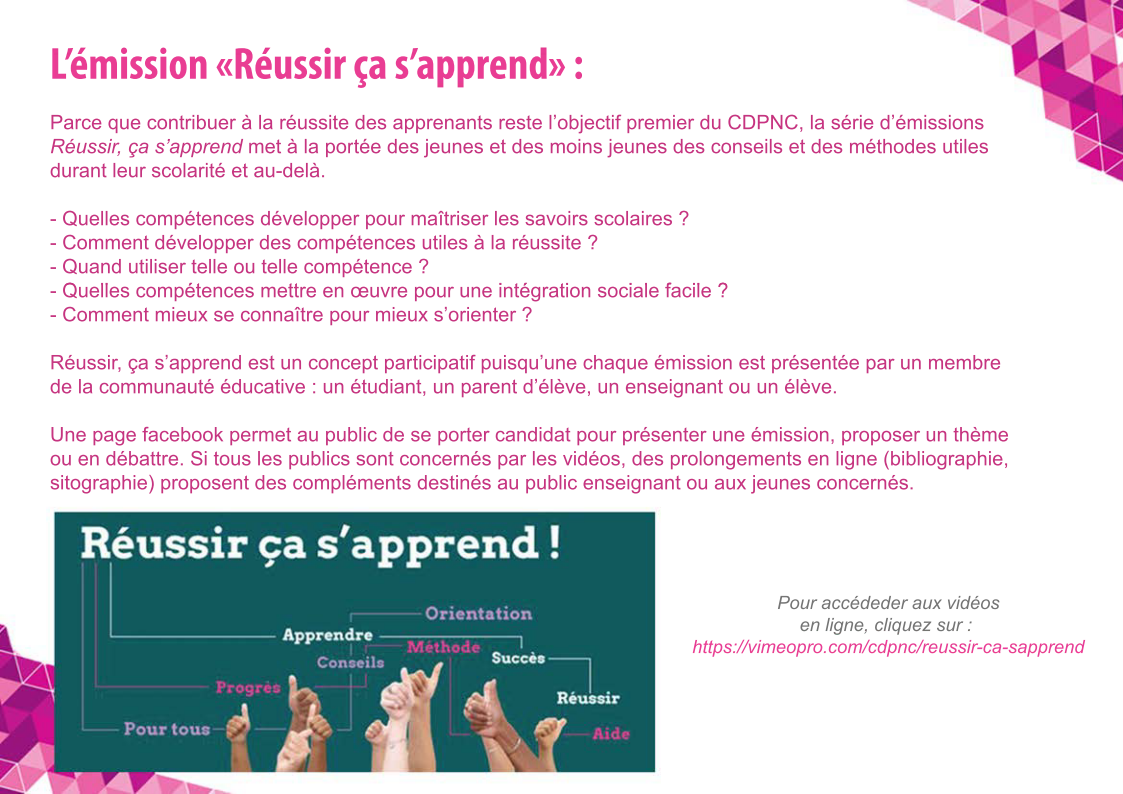 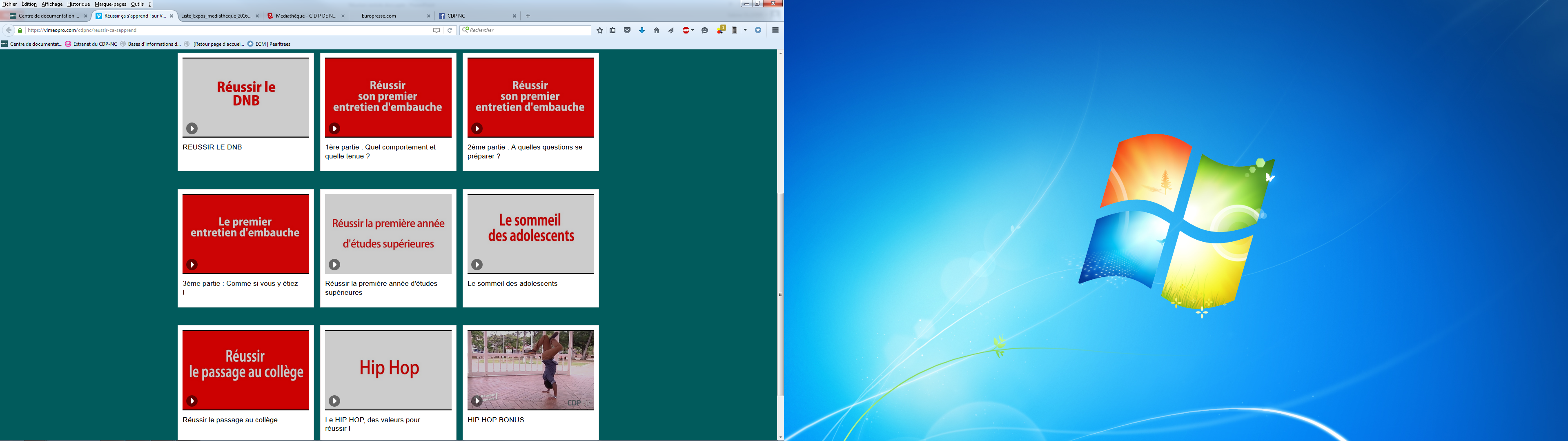 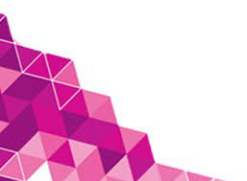